Bodemkunde les 2
Tom Lievense
De bodem
Structuur van de bodem
Opbouw van de les
Korte Socrative (login: HV1)
Behandelen vragen
Nieuwe theorie
Opdrachten maken
Verschillende typen verwering
Natuurkundige verwering:Verwering door onder andere wind en water. Er ontstaan hierbij geen nieuwe verbindingen. Grote deeltjes worden alleen kleiner. 
Scheikundige verwering:Er vormen nieuwe (chemische) verbindingen. Denk aan kalksteen dat oplost in zuur water. 
Biologische verwering:Bijvoorbeeld door druk van wortelen tegen gesteente.
De bodem
Factoren die een rol spelen bij het bodemprofiel
Oxidatie
Grondwater
Sedimentatie
Bodemleven
Organische stof komt vooral bovenin tot verwering, omdat hier voldoende zuurstof (en organisch materiaal) is .
De bodem
Gley zone
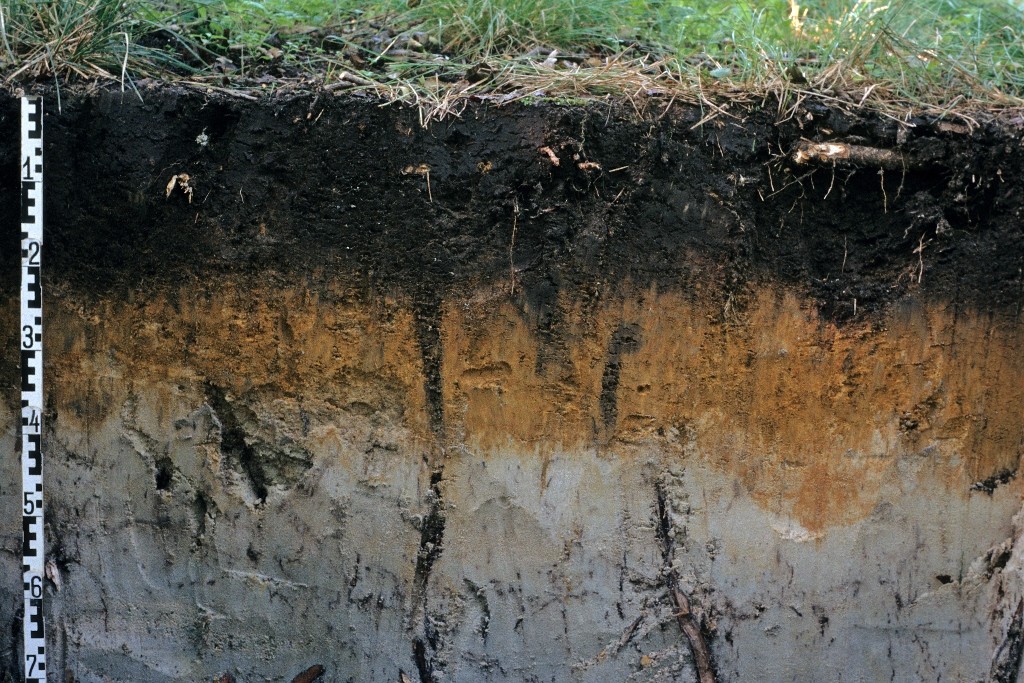 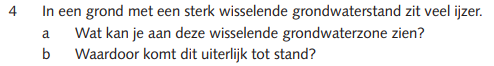 4 a. Je ziet roestvlekken en roestvlammen. Je kunt hierdoor zien wat de hoogste en laagste grondwaterstand is (zomer en winter)
4 b. Door oxidatie van ijzer
De bodem
Bodemtextuur
a = D (veengrond)	
b = C (kleigrond)	
c= A (zandgrond)	
d = B (zavelgrond)
e = A (zandgrond)
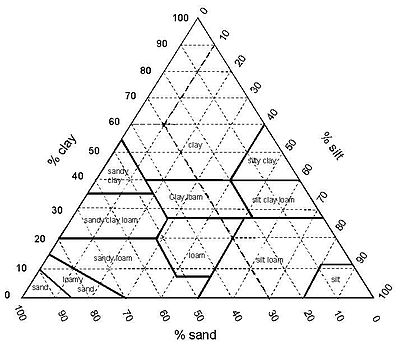 De bodem
Klei
7	a	Klei is ontstaan uit verweerd gesteente met veel Kalium, Calcium en magnesium.
7	b	Kleigrond heeft een plaatstructuur en is daardoor heel stevig en moeilijk te bewerken.
De bodem
Klei
8	Door organische stof of klei toe te voegen
9	In klei zitten meer voedingsstoffen (zie antwoord 7 a) 
10	A = zand (11% slib, 74% zand)
	B = … (45% slib, 44% zand)
	C = klei (67% slib, 12% zand)
De bodem
Antwoorden (Bodemleven)
11	Reducenten
12	Voorwaarden:Voldoende water en zuurstof	Warmte 	Organische materiaal
De bodem
Antwoorden
13	Symbiose = Een relatie tussen twee verschillende soorten waarbij beide soorten profiteren van elkaar. 14	Wormen zorgen voor meer organische materiaal in de bodem en zorgen voor meer lucht in de bodem15	a.	Dat elementen niet verloren gaan, maar steeds een nieuwe functie krijgen. 	b.	Nitrificerende bacteriën zetten ammonium om in nitraat. Dat is makkelijker opneembaar voor planten.		c.	Denitrificatie:	Nitraat wordt omgezet in stikstofgas.
De bodem
Antwoorden
16	a	Afbraak door reducenten
	b	Brandstof en bouwstof
17	Humus is alleen het zwarte aardachtige deel.
18	a	De hoeveelheid stikstof t.o.v. de hoeveelheid koolstof
	b	Stro is organisch materiaal met veel koolstof. Om de verhouding goed te krijgen moet dan ook met stikstof worden bemest.
	c	Bij verteerd organische stof zijn veel suikers (C6H12O6) al omgezet in CO2 en H2O. Daarmee is het dus koolstof uit de bodem verdwenen.
De bodem
Antwoorden
19	Humificatie:	Organische stoffen worden kleinere organische stoffen.	Mineralisatie:	Er ontstaan anorganische stoffen
20	Onderstaand plaatje legt uit waarom klei minder stevig wordt en zand juist steviger als je er organisch materiaal aan toegevoegd. In blauw zijn de bodemdeeltjes getekend en in groen de organische stof. 	 
21	1230 gram (natgewicht) – 910 (drooggewicht) = 320 gram (water)910 gram (drooggewicht) – 835 (gewicht na gloeien) = 75 gram (organische stof)
De bodem
Structuur van de bodem
De verschillende eigenschappen van de bodemstructuur benoemen, die van belang zijn voor de plantengroei;
De verschillende structuurvormen toelichten;
Manieren benoemen waarop je de bodemstructuur kun verbeteren.
Structuur van de bodem
Wat is structuur?
Structuur is de onderlinge binding en rangschikking van bodemdeeltjes.
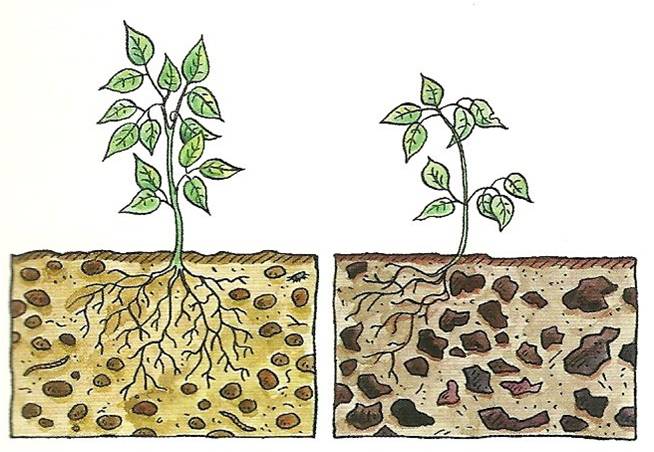 Structuur van de bodem
Verschillende structuren
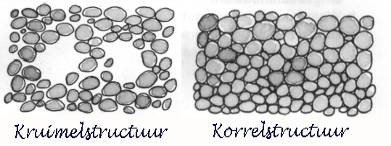 Plaatstructuur
Structuur van de bodem
Kruimelstructuur
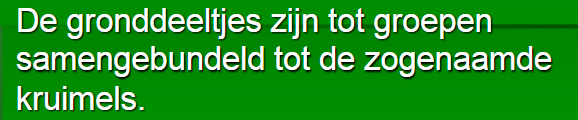 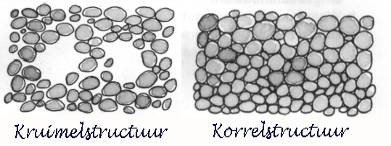 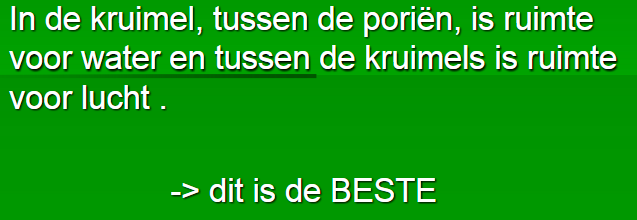 Structuur van de bodem
Korrelstructuur
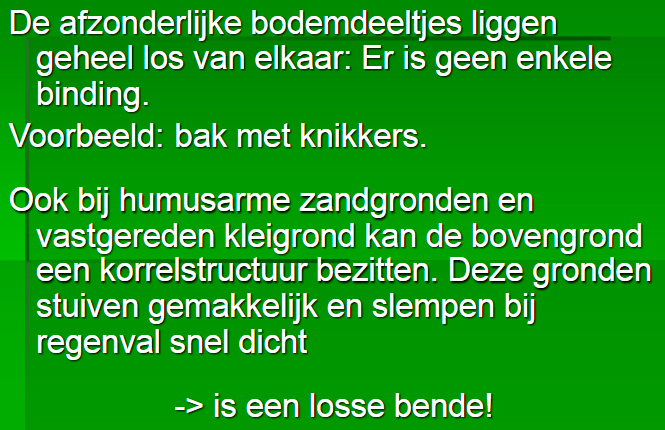 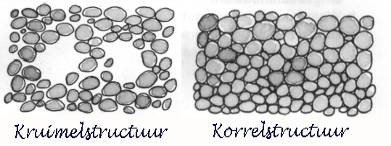 Structuur van de bodem
Plaatstructuur
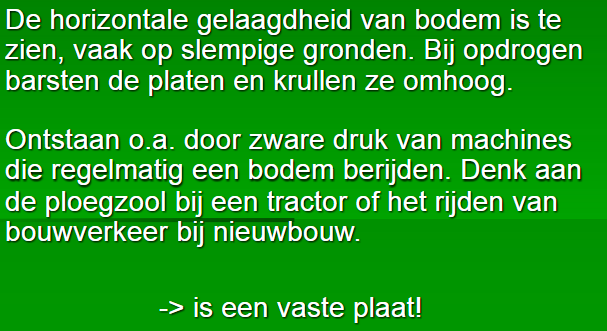 Structuur van de bodem
Bepalen van de structuur
Haal met een spa een stuk uit de bodem
Laat het van een meter vallen
Nu zie je de structuur
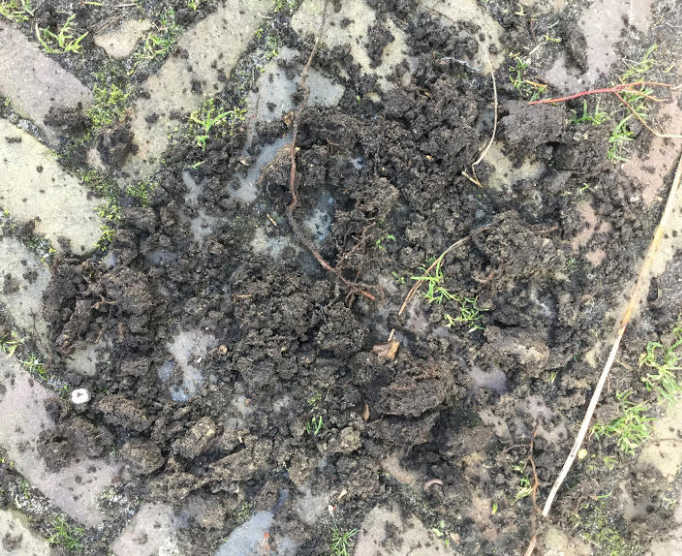 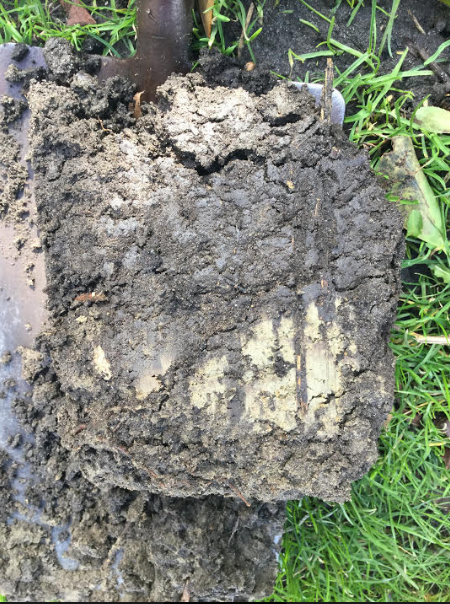 Structuur van de bodem
Slempen
Het ineenvloeien van grond bij veel regen. Daarbij vullen kleinere deeltjes de poriën op. (zie afbeelding)
Stuiven
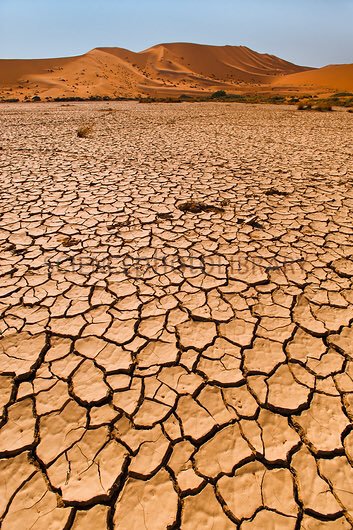 Structuur van de bodem
Opdrachten
Lezen bladzijde 27 t/m 33
Maken opdracht 1 t/m 12Daarna: lezen blz. 35 t/m 39 maken bij behordende opdrachten
Structuur van de bodem
Structuur van de bodem
De verschillende eigenschappen van de bodemstructuur benoemen, die van belang zijn voor de plantengroei;
De verschillende structuurvormen toelichten;
Manieren benoemen waarop je de bodemstructuur kun verbeteren.
Structuur van de bodem